GeografiaSergio Zilli
cod: 006LE 
Corso di Laurea: Discipline storiche e filosofiche
a.a. 2019-2020
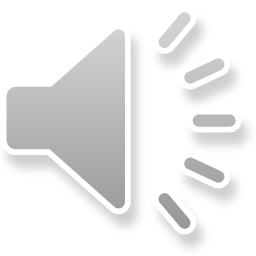 Presentazione n. 49 (con audio)
Geografia politica

5
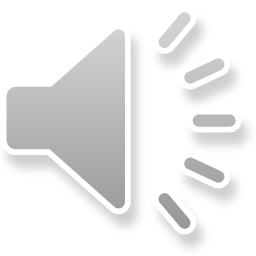 Friuli – Venezia Giulia
Italia e Impero d’Austria 
Provincia di Udine e Litorale Adriatico
Prima guerra mondiale e province annesse (Gorizia, Trieste, Pola, Fiume e Lubiana)
Trattato 1947: Italia e Governo militare alleato
Definizione della Regione Autonoma a Statuto Speciale
1954: ritorno Trieste
1964: primo consiglio regionale
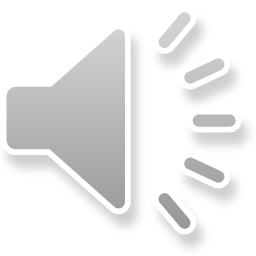 Friuli  Venezia Giulia
1968 Provincia di Pordenone
2004 referendum provincia Alto Friuli
2014 legge regionale di riordino territoriale. 
2016 Abolizione province
Istituzione Unioni Territoriali Intercomunali 
Ipotesi città metropolitana
2019 inizio smantellamento UTI
2020: contrordine, si rifanno le province
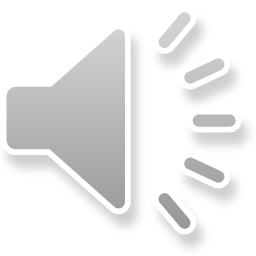